Intervencia
Behaviorálne prístupy
Doplnkové terapie a alternatívne prístupy
Dietetické úpravy
Medikácia
Behaviorálne programy
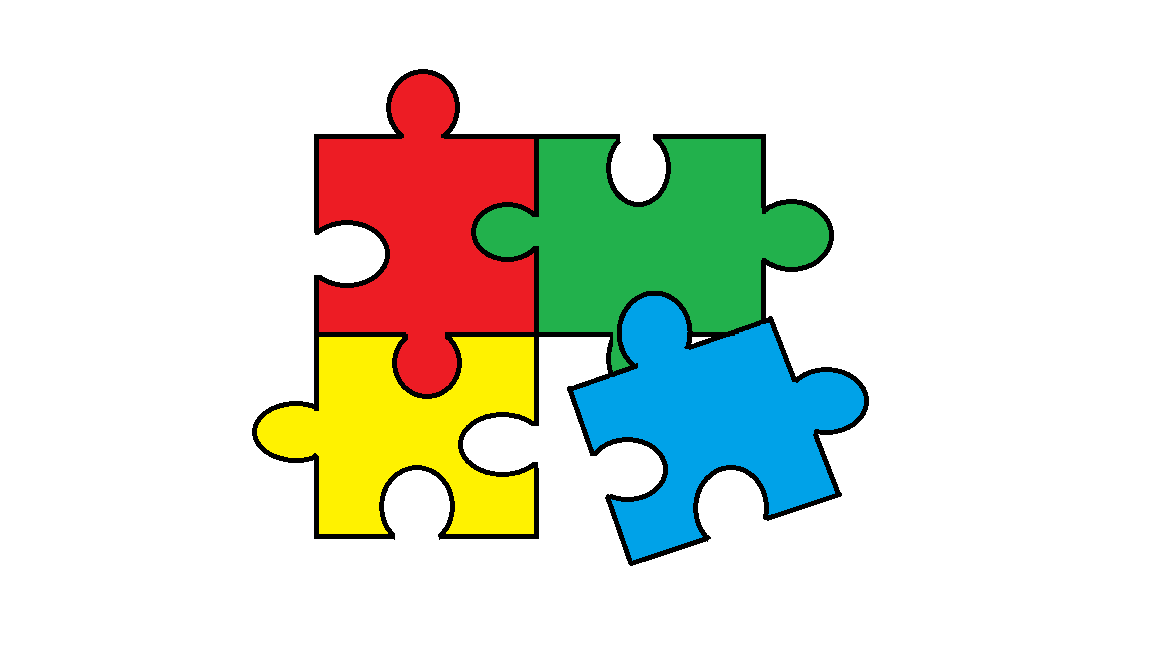 ABA - Applied Behavioral Analysis
DTT - Discrete Trial Training
EIBI - Early Intensive Behavioral Intervention
ESDM - Early Start Denver Model

TEACCH - Treatment and Education of Autistic and Communication related handicappec CHildren
ABA
DTT
EIBI
Pokus
Posilnenie
Výzva
Generalizácia
Náhodné učenie
malé úkony sa spájajú do komplexného správania
pred 4 rokom
25-40 hodín týždenne
1:1
ESDM
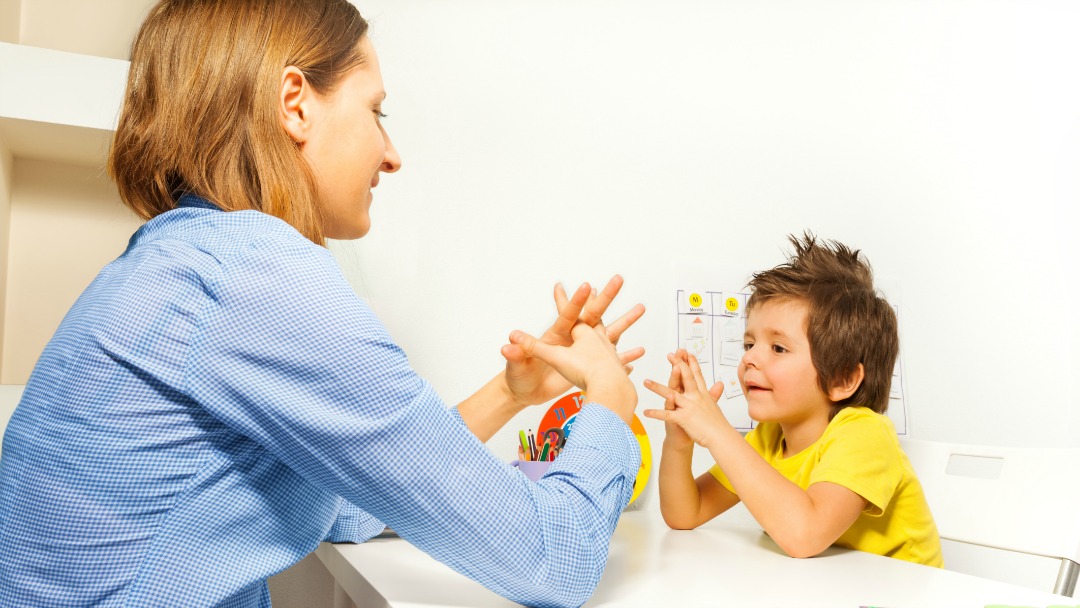 12-48 mesiacov
Zlepšenie adaptácie
úprava správania
úprava prostredia
Spolupráca s rodičmi
Individuálny program 
Psychoedukačný program
Štruktúrované učenie
Organizácia priestoru
Časový plán
Vizuálne pomôcky
Rutina
“najprv práca, potom zábava”
“zhora dole”, “zľava doprava”
Rozširovanie schopností
KBT
Multidisciplinarita
TEACCH
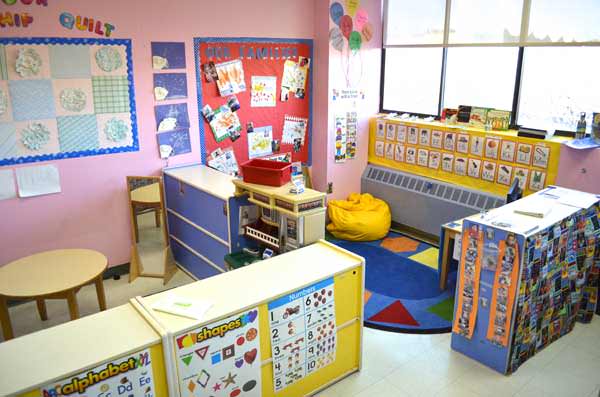 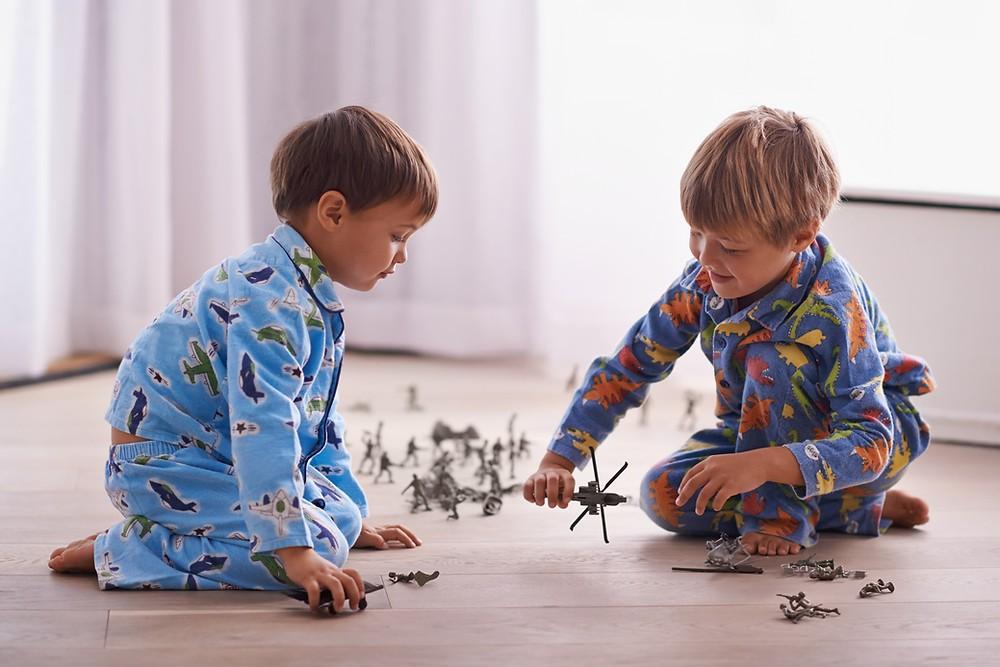 Ďalšie prístupy
AAC - Augmentative and Alternative Communication
Floortime - Relationship based
Pracovná terapia
Nácvik sociálnych zručností
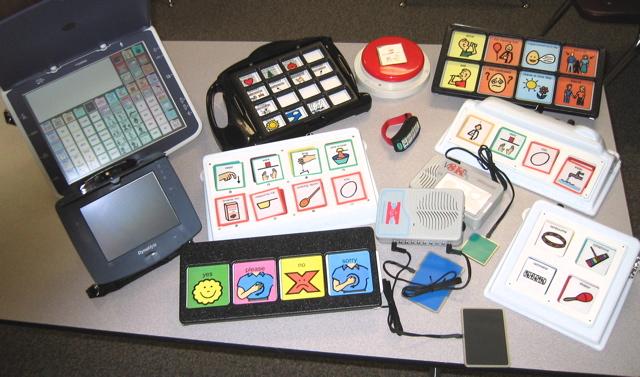 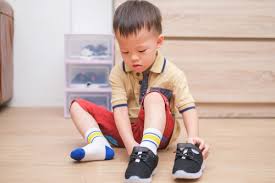 Medikácia
Antipsychotiká
Risperidon
Aripiprazole
SSRI
Prozac
Paretin
Stimulanciá
Ritalin
Adderall
Medikácia komorbidity
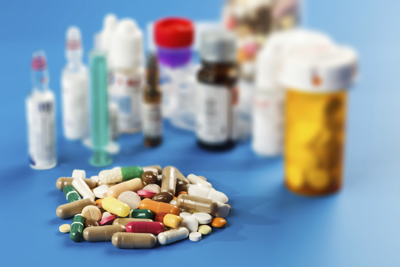 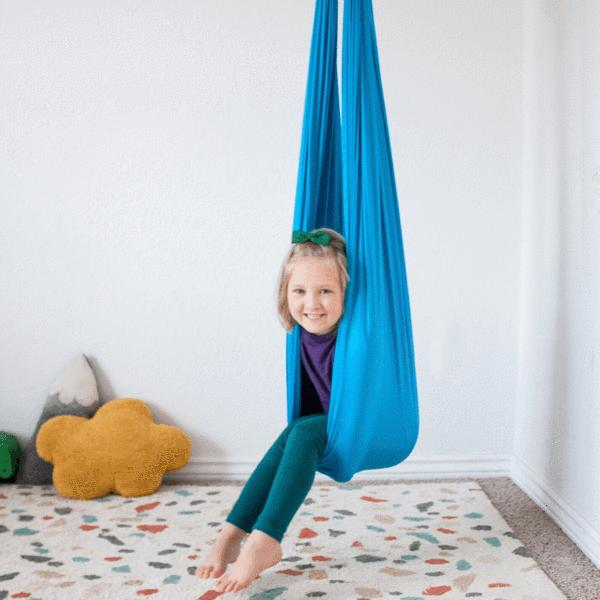 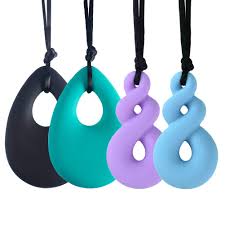 Doplnková terapia
Rečová terapia
KBT
Arteterapia
Muzikoterapia
Canisterapia
Tréning sociálnych zručností
Pracovná terapia
Deep Pressure Therapy
Senzorické hračky
Sensory room
Sensory Processing Disorder checklis
Alternatívne prístupy
Masáže
Akupunktúra
Aromaterapia
Chelácia
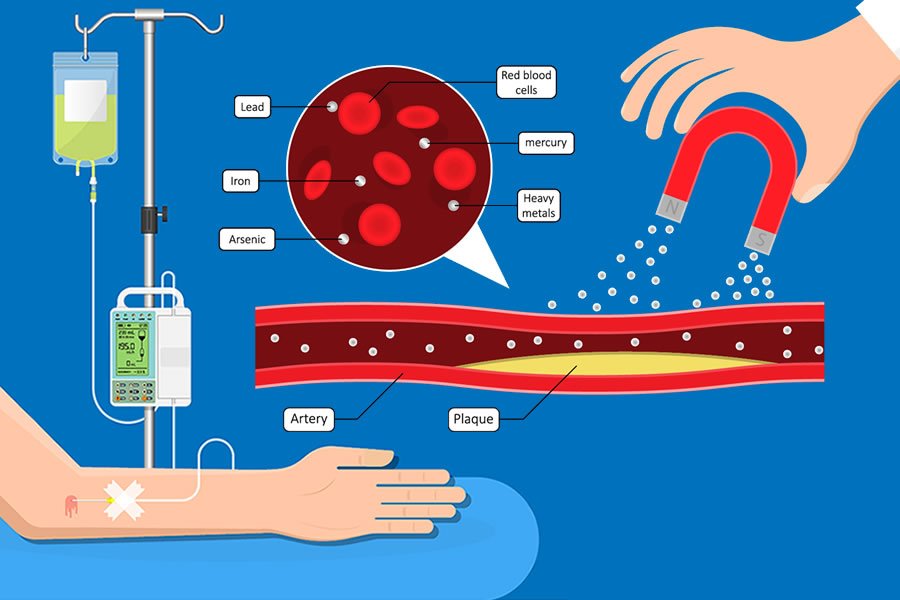 Zdroje obrázkov
https://i.pinimg.com/originals/d4/e1/c5/d4e1c505798adc2c664188c2bd7e5042.pnghttps://www.worldallergy.org/UserFiles/image/10_iStock_000023876167_Doub.jpghttps://assets.tvo.org/prod/s3fs-public/article-thumbnails/child-therapy-exercises.jpg?nSPptDkeLGBcHqLTPFDlTm0wogdN9oAwhttps://encrypted-tbn0.gstatic.com/images?q=tbn:ANd9GcTEY3_Ivf-pTwitWD4SdYfDrLY6aSqZZU-Rkg&usqp=CAUhttps://1.bp.blogspot.com/-KOptubtGdeM/XyXHfqNq0rI/AAAAAAAAFoY/m_d_h3w7p54P0XPU0FdsNoTzCM5XqV2YgCNcBGAsYHQ/s1600/assistivetech3.jpeghttps://encrypted-tbn0.gstatic.com/images?q=tbn:ANd9GcTg_ZyWh5r1hy-jsdkvr2pEAoLztjvBvv8Shg&usqp=CAUhttps://static.wixstatic.com/media/a798251a672c484b9a2e4c08b1e6b7ec.jpg/v1/fill/w_1000,h_667,al_c,q_90,usm_0.66_1.00_0.01/a798251a672c484b9a2e4c08b1e6b7ec.jpghttps://x3r9t7q7.rocketcdn.me/wp-content/uploads/2011/07/chelation-therapy-florida.jpghttps://mk0ahrcnycschoox0qre.kinstacdn.com/wp-content/uploads/2013/08/wTEACCHclassroom.jpg